RE+4 gas tubes routing
Proposal 00
22 October 2012
Wojciech Szczęsny
YE+3. View toward IP.
RE+3 gas rack
ME+4 gas rack
New, RE+4 gas rack
22/10/2012
RE+4 gas tubes routing 00.
1
RE+4 gas rack
22/10/2012
RE+4 gas tubes routing 00.
2
RE+4 gas rack
39 channels on the gas rack (supply and return)
We use 36 channels                    72 x 8mm OD copper tubes
22/10/2012
RE+4 gas tubes routing 00.
3
YE+3. View toward IP.
RE+3 gas rack
ME+4 gas rack
New, RE+4 gas rack
22/10/2012
RE+4 gas tubes routing 00.
4
RE+4 super-modules
Each channel supplies 2 gas gaps in 2 different super-modules
22/10/2012
RE+4 gas tubes routing 00.
5
YE+3. View toward IP.
RE+3 gas rack
ME+4 gas rack
New, RE+4 gas rack
22/10/2012
RE+4 gas tubes routing 00.
6
RE+4 gas patch panel
36 patch panels around the green structure
Sup1 (To a super-module)
Ret1 (From a super-module)
Ret1 (From a super-module)
Sup1 (To a super-module)
Sup1 (From the rack)
Ret1 (To the rack)
22/10/2012
RE+4 gas tubes routing 00.
7
RE+4 gas tubes routing
22/10/2012
RE+4 gas tubes routing 00.
8
RE+4 gas tubes routing
22/10/2012
RE+4 gas tubes routing 00.
9
RE+4 gas tubes routing
22/10/2012
RE+4 gas tubes routing 00.
10
RE+4 gas tubes routing
22/10/2012
RE+4 gas tubes routing 00.
11
RE+4 gas tubes routing
22/10/2012
RE+4 gas tubes routing 00.
12
RE+4 gas tubes routing
22/10/2012
RE+4 gas tubes routing 00.
13
RE+4 gas tubes routing
22/10/2012
RE+4 gas tubes routing 00.
14
RE+4 gas tubes routing
22/10/2012
RE+4 gas tubes routing 00.
15
RE+4 gas tubes routing
22/10/2012
RE+4 gas tubes routing 00.
16
RE+4 gas tubes routing
Alignment system
RE+4 tubes
ME+4 tubes
YE+3 cart
RE+4 tubes
Y
X
22/10/2012
RE+4 gas tubes routing 00.
17
RE+4 gas tubes routing
22/10/2012
RE+4 gas tubes routing 00.
18
RE+4 gas tubes routing
Alignment system
RE+4 tubes
Y
X
22/10/2012
RE+4 gas tubes routing 00.
19
RE+4 gas tubes routing
Alignment system
RE+4 tubes
Y
X
22/10/2012
RE+4 gas tubes routing 00.
20
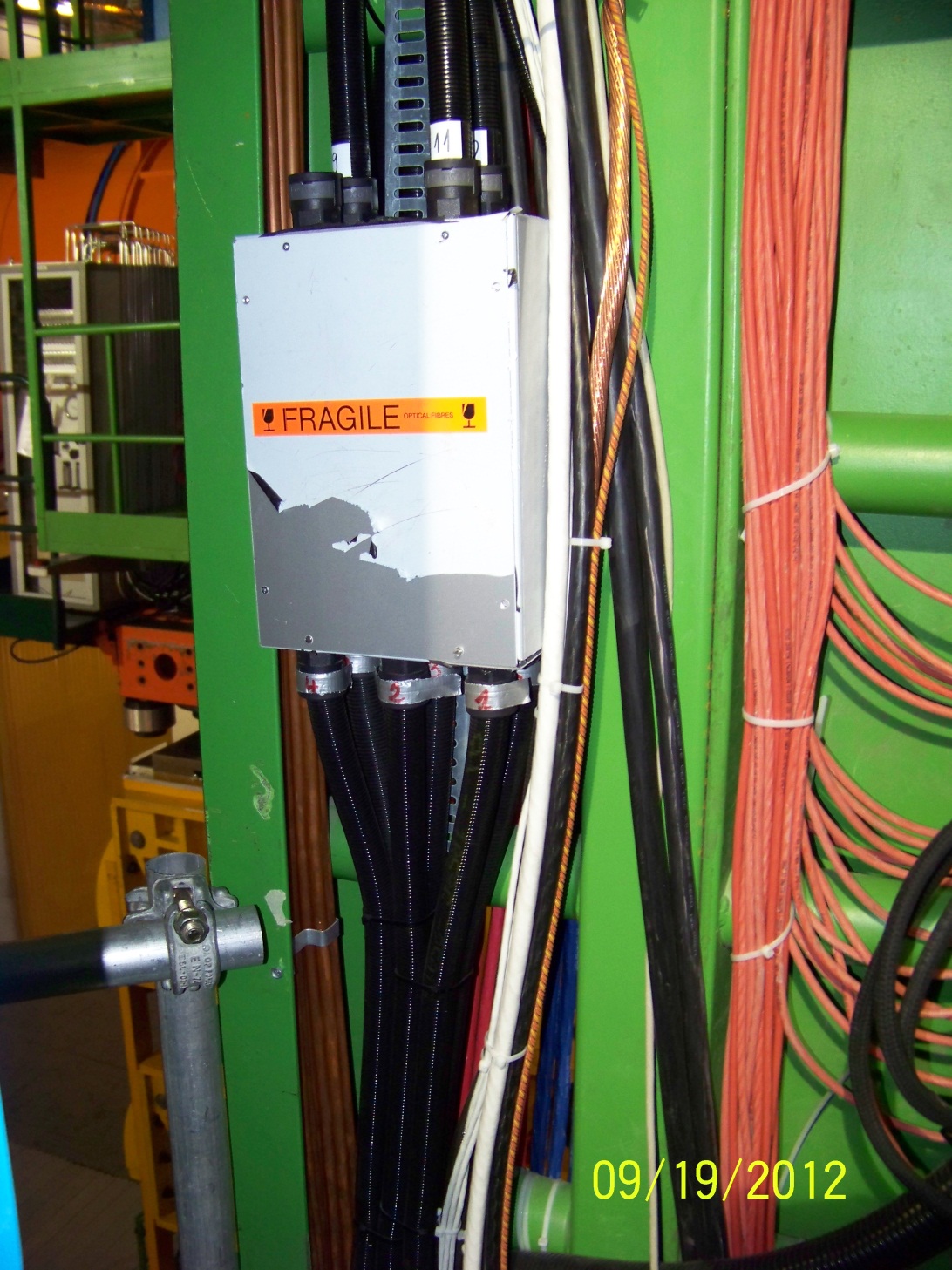 YE+3 photos
The inside of 
 the green C-bar
Alignment system
RE+4 tubes
Y
X
22/10/2012
RE+4 gas tubes routing 00.
21
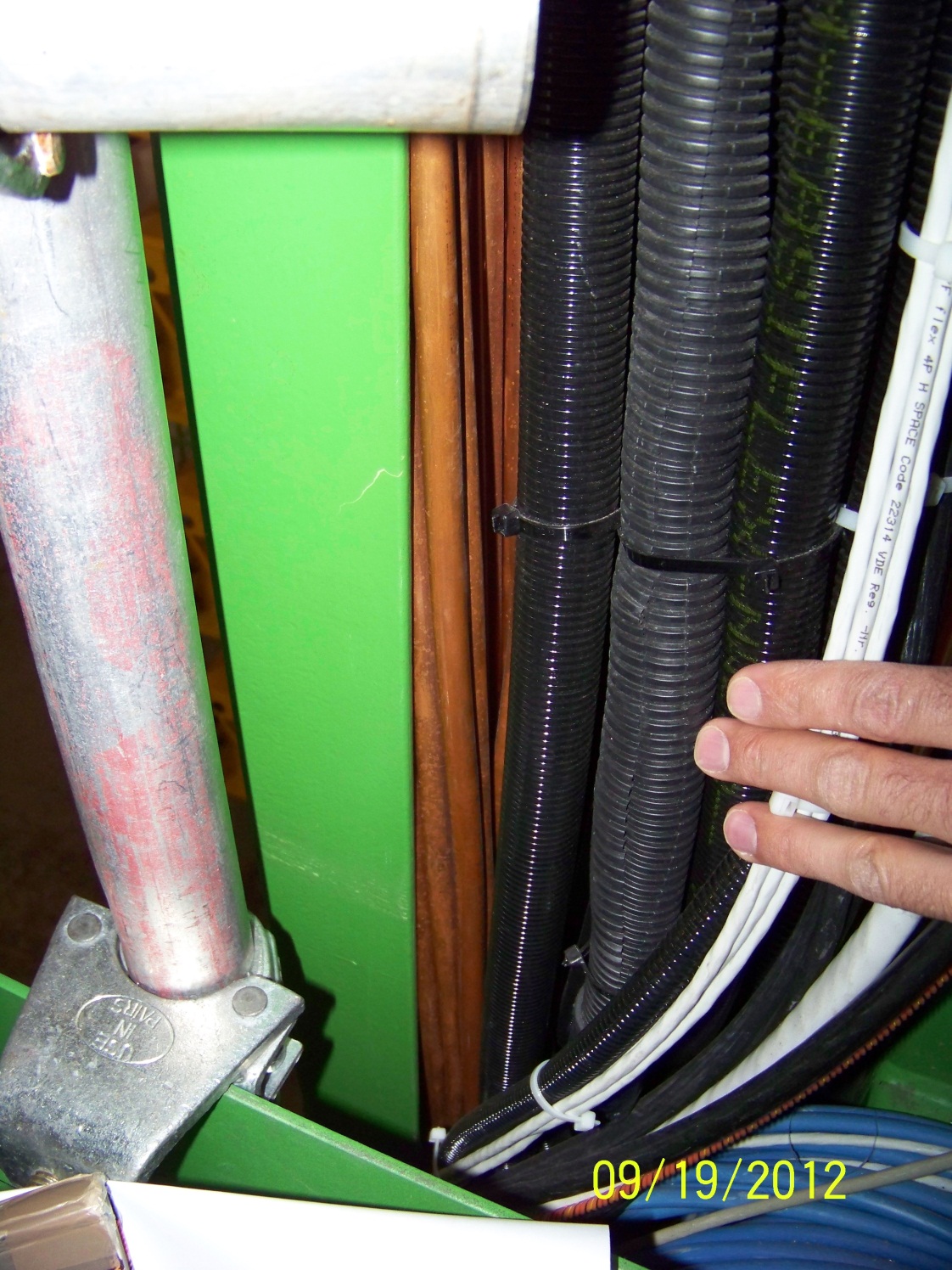 YE+3 photos
The inside of 
 the green C-bar
Alignment system
RE+4 tubes
Y
X
22/10/2012
RE+4 gas tubes routing 00.
22
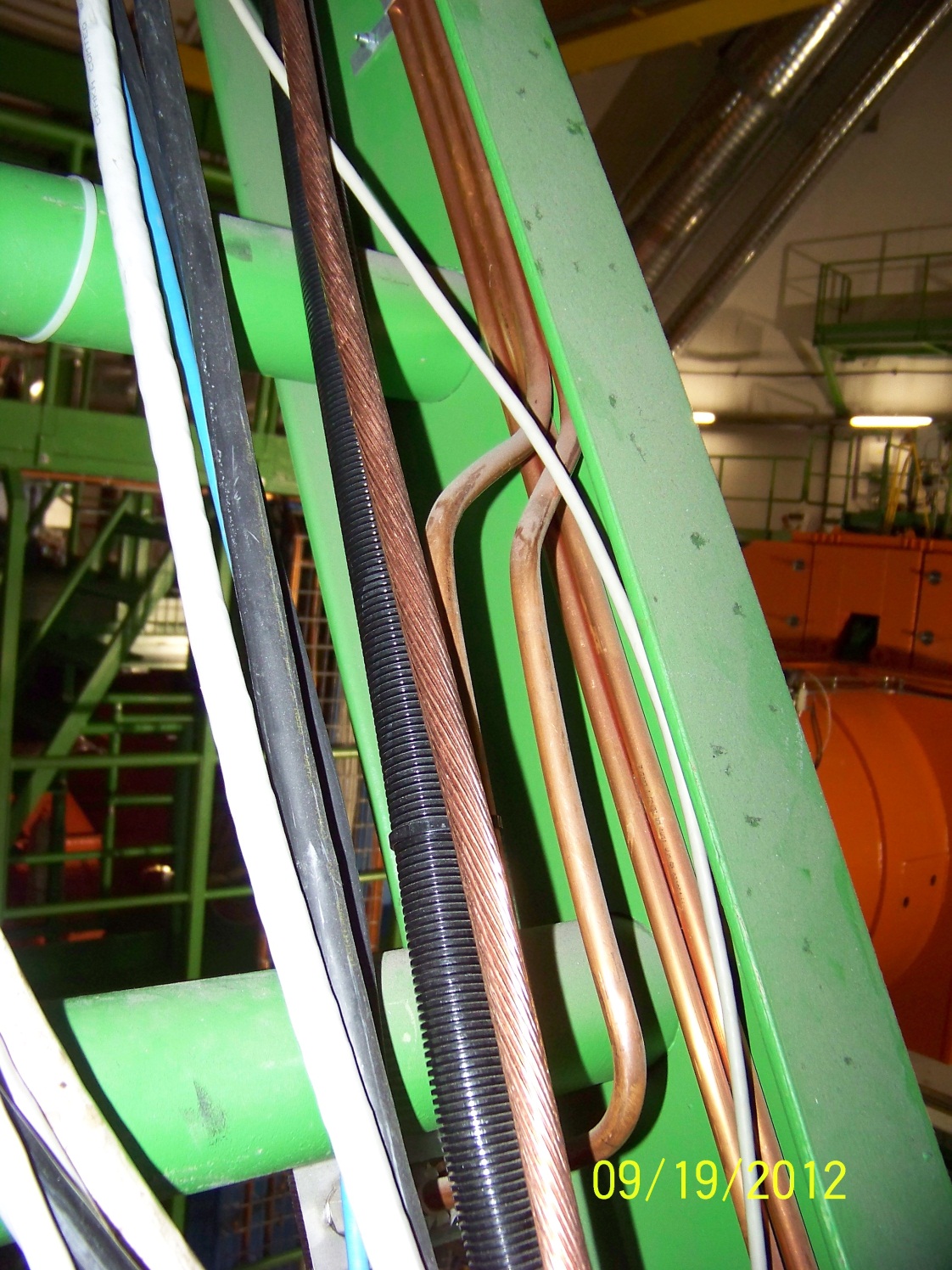 YE+3 photos
The inside of 
 the green C-bar
Alignment system
RE+4 tubes
Y
X
22/10/2012
RE+4 gas tubes routing 00.
23
YE+3 photos
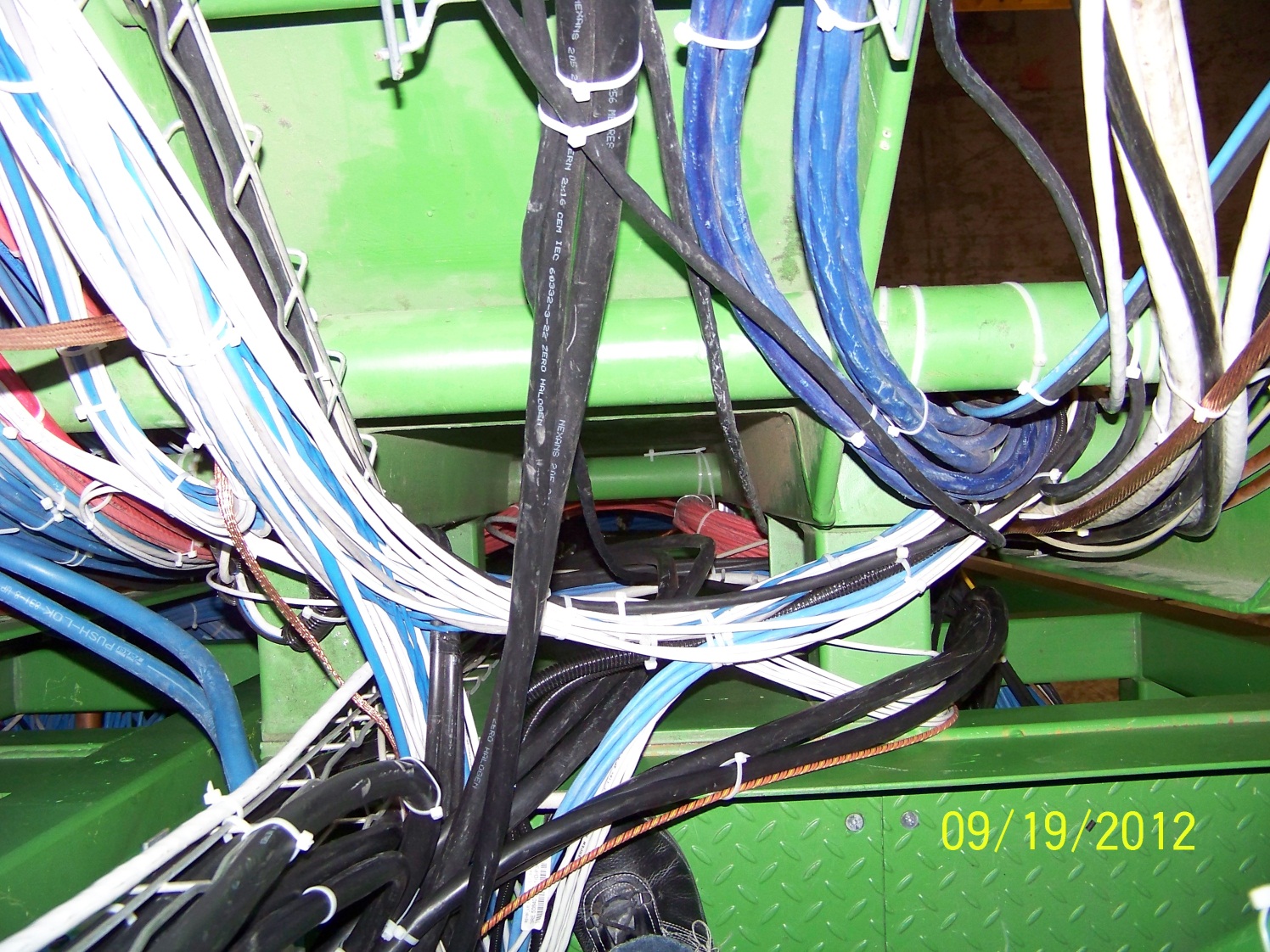 Alignment system
RE+4 tubes
Y
X
22/10/2012
RE+4 gas tubes routing 00.
24
YE+3 photos
The external
face of the 
C-bar is free
Alignment system
RE+4 tubes
Y
X
22/10/2012
RE+4 gas tubes routing 00.
25
YE+3 photos
The external
face of the 
C-bar is free
Alignment system
RE+4 tubes
Y
X
22/10/2012
RE+4 gas tubes routing 00.
26
YE+3 photos
Cables to
 be moved
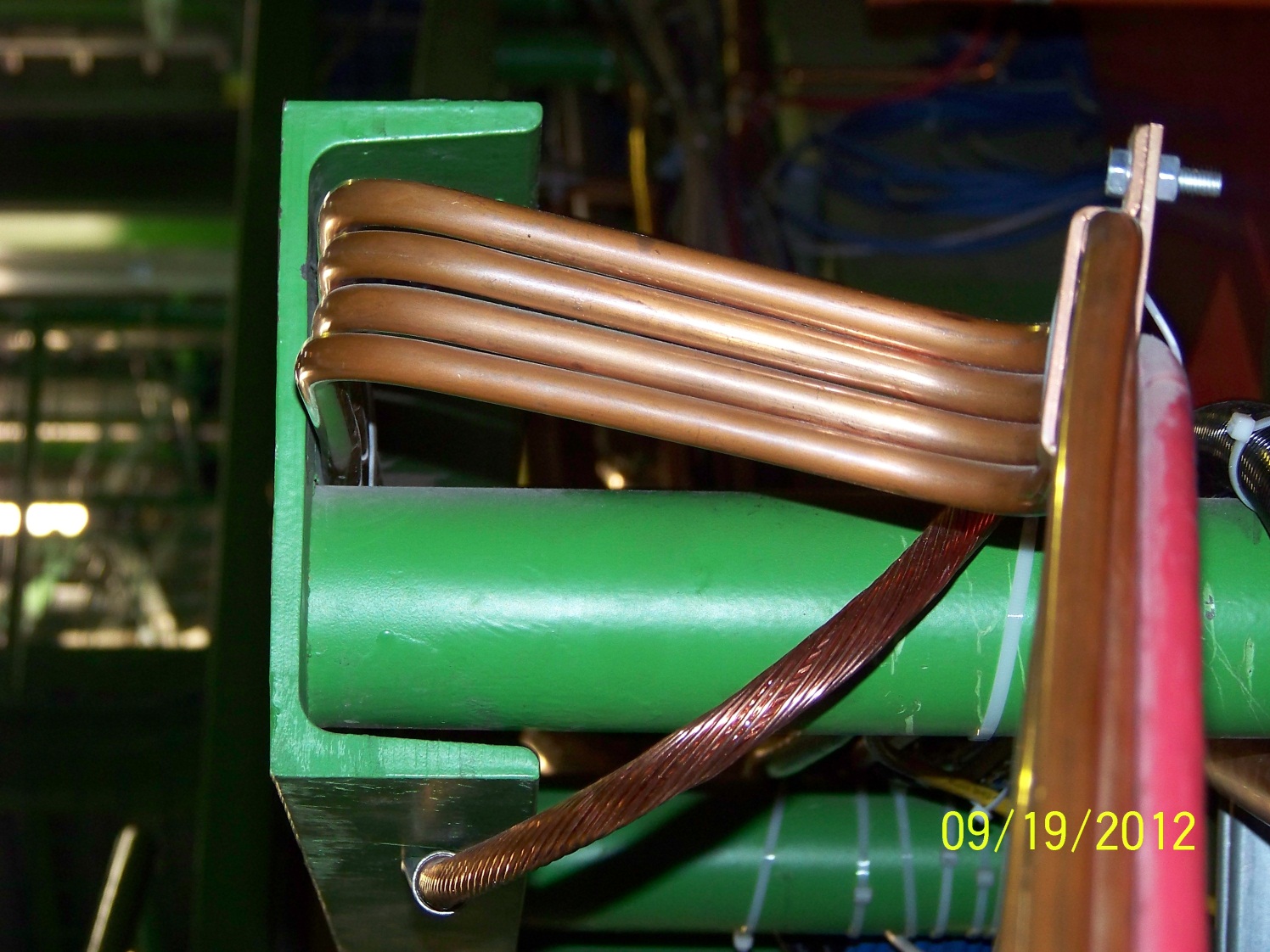 Alignment system
RE+4 tubes
Y
X
22/10/2012
RE+4 gas tubes routing 00.
27
YE+3 photos
Cables to
 be moved
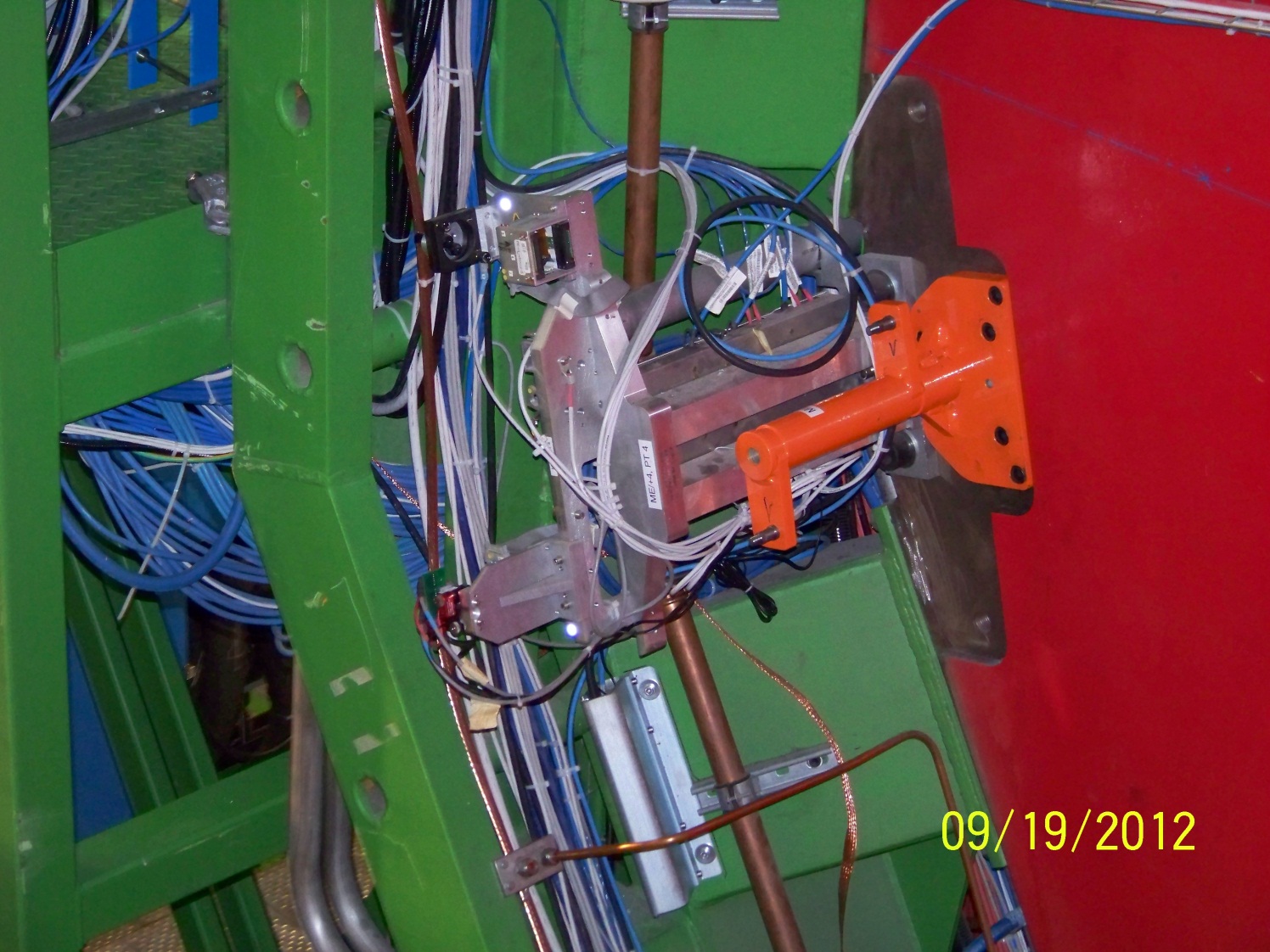 Alignment system
RE+4 tubes
Y
X
22/10/2012
RE+4 gas tubes routing 00.
28
YE+3 photos
Cables to
 be moved
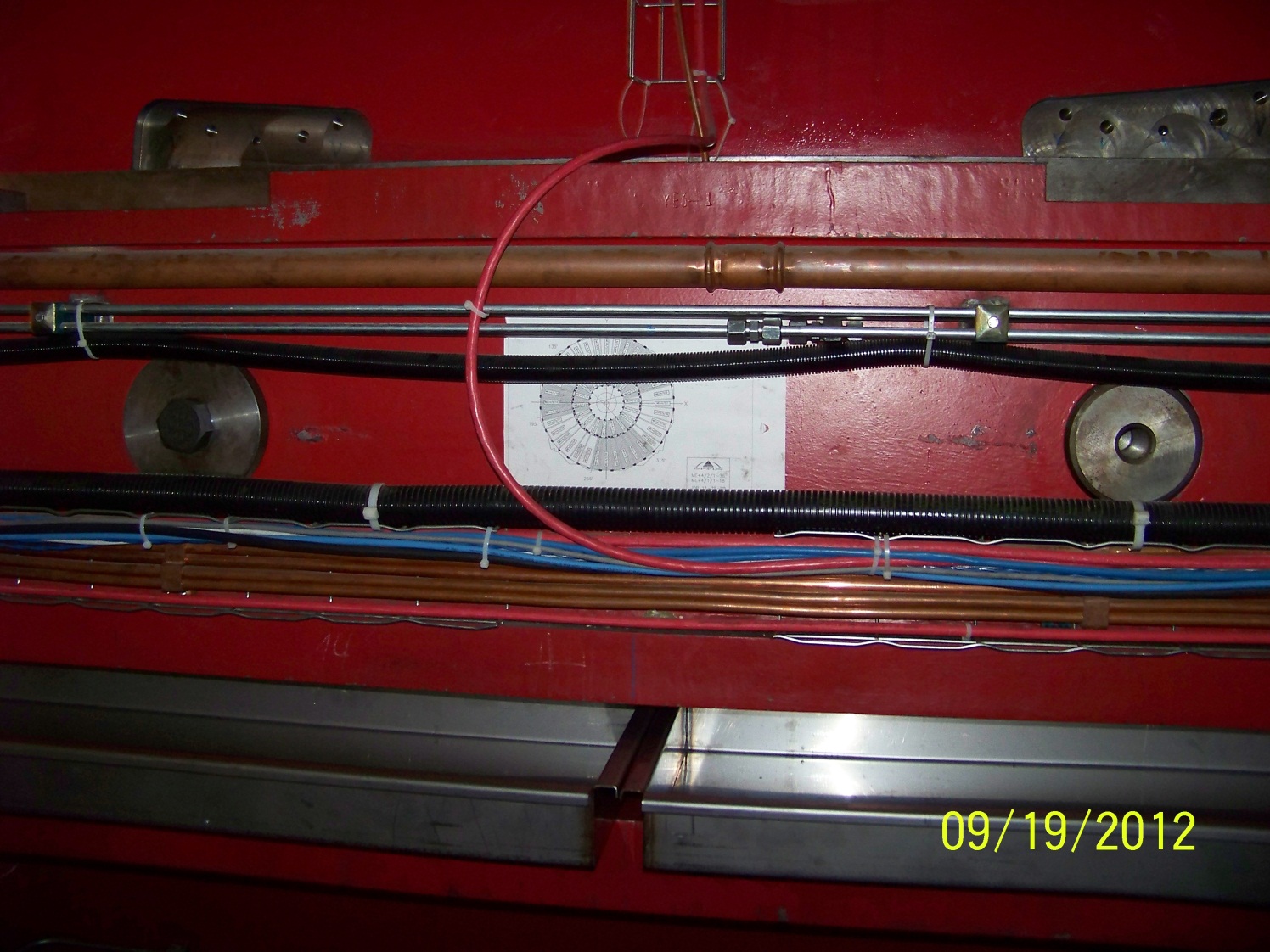 Alignment system
RE+4 tubes
Y
X
22/10/2012
RE+4 gas tubes routing 00.
29
RE+4 cooling?
22/10/2012
RE+4 gas tubes routing 00.
30